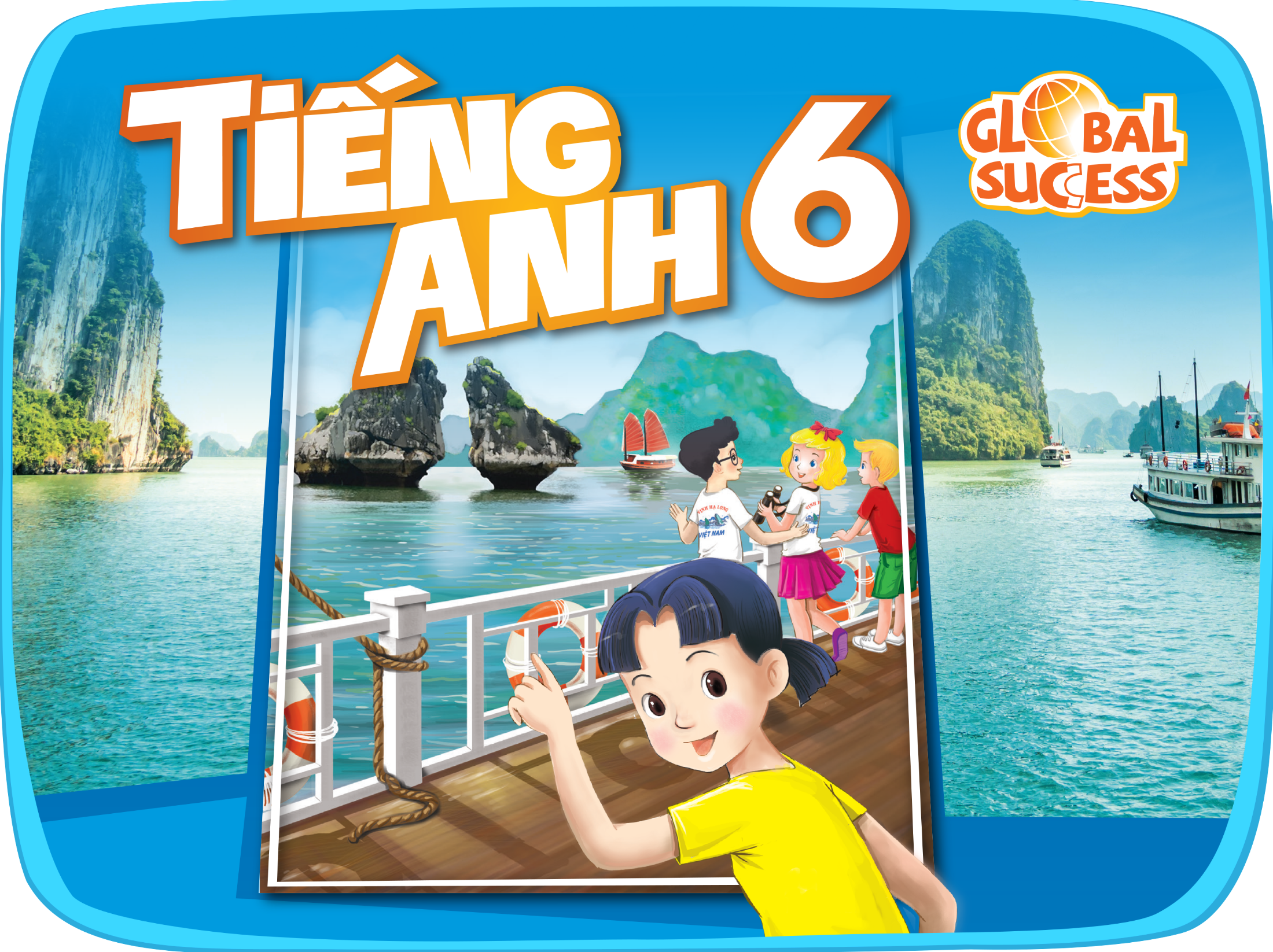 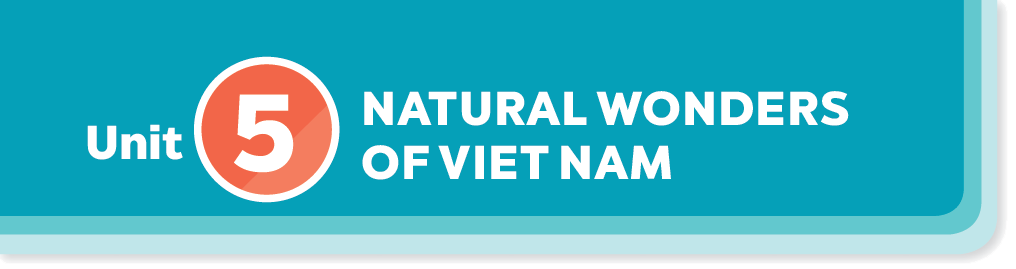 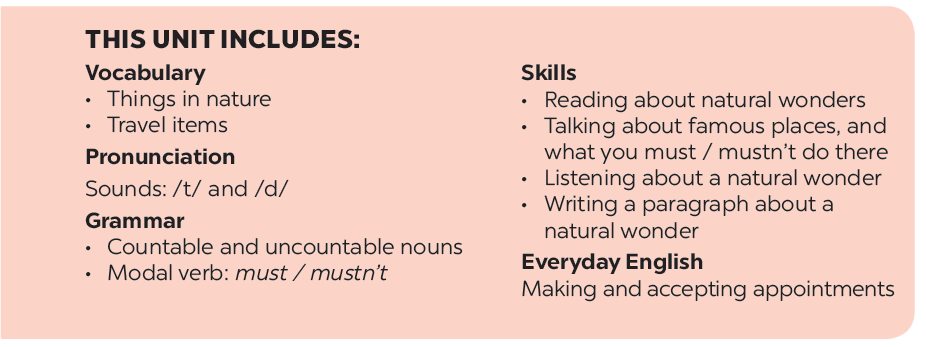 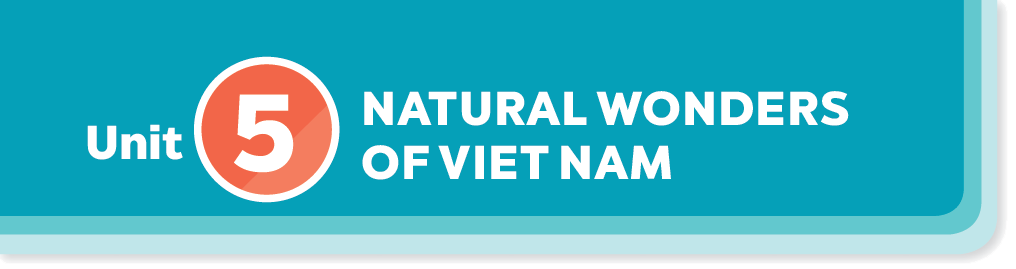 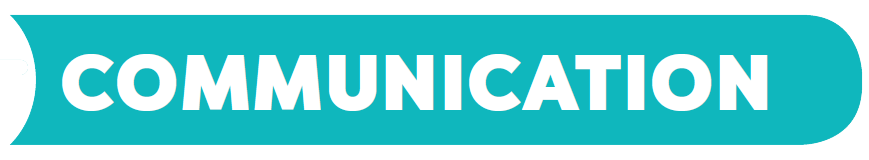 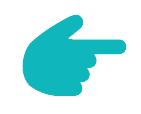 A travel guide
Everyday English
Making and accepting appointments
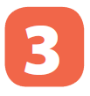 Read the travel guide entry.
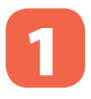 Listen and read the short conversation below, paying attention to the highlighted parts.
Now make a list of the things  you must bring to the Himalayas. Then add things you mustn’t bring.
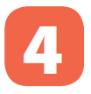 Work in pairs. Make a short conversation, following the example in 1.
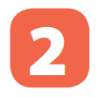 Role-play being a tour guide and a tourist. Tell your partner what to prepare for their trip to the Himalayas, and give reasons.
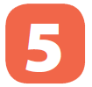 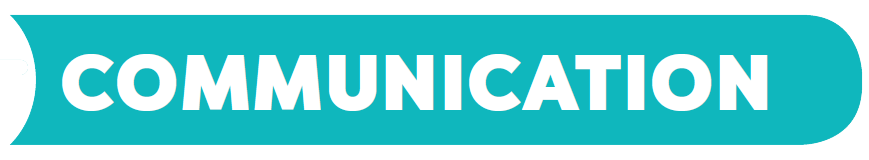 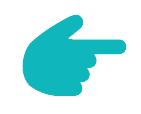 Everyday English
Making and accepting appointments
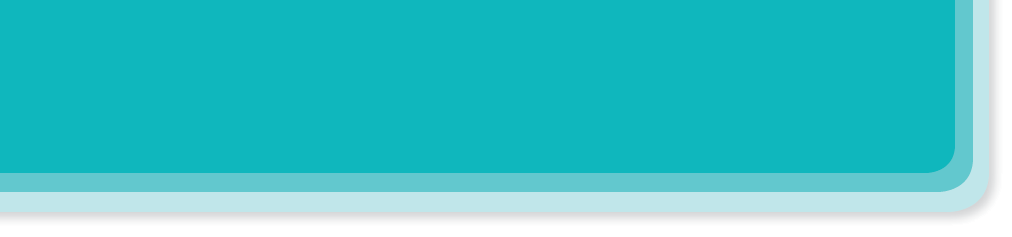 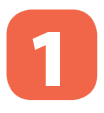 Listen and read the short conversation below, paying attention to the highlighted parts.
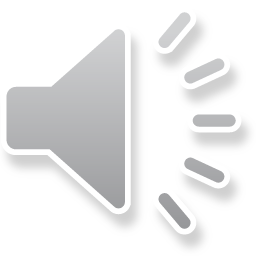 Steven: Duong, let’s go for a picnic this Sunday.
Duong: That’s fine. What time can we meet?
Steven: How about 9 o’clock?
Duong: Sure. I’ll meet you at that time.
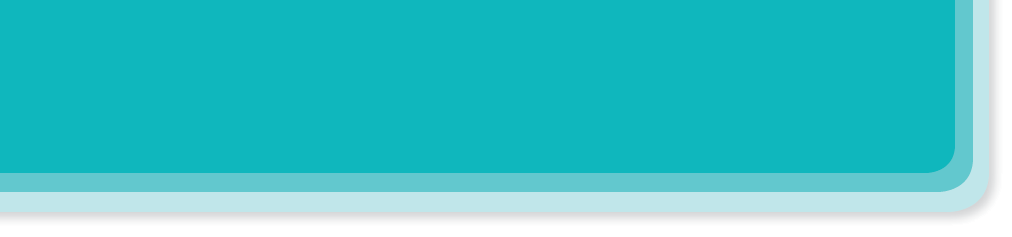 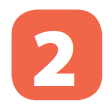 Work in pairs. Make a short conversation, following the example in 1.
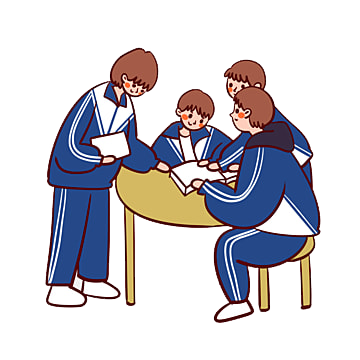 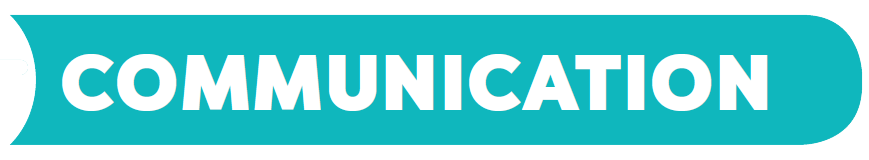 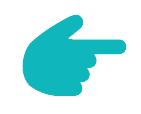 A travel guide
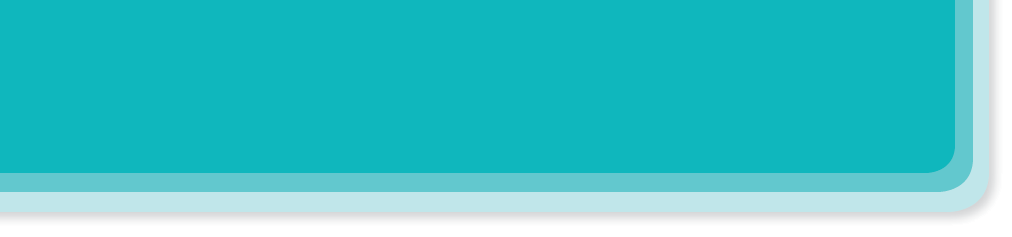 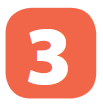 Read the travel guide entry.
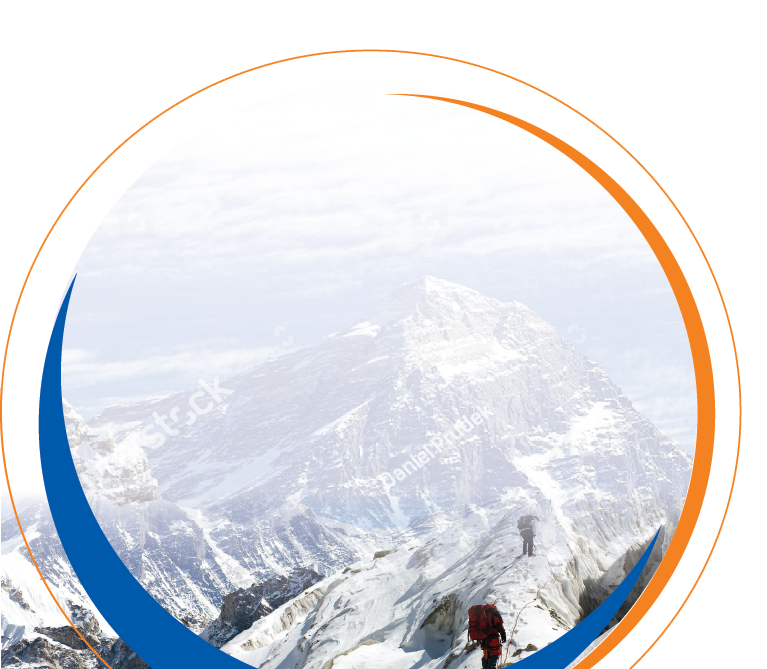 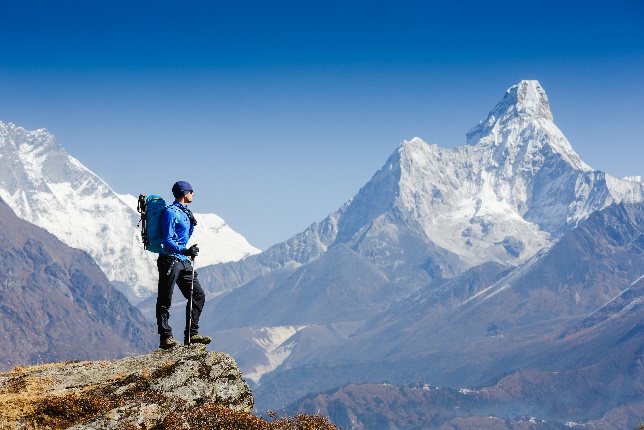 GLOBAL TRAVEL GUIDE
The Himalayas is a mountain range.
It’s very special. It has the world’s highest mountain – Mount Everest.
When visiting the Himalayas, remember to follow these rules.
You must ask before you visit the area.
You mustn’t travel alone. Always go in a group.
You mustn’t litter.
You must bring only the necessary things.
You must bring the right clothes too. Don’t bring shorts or T-shirts!
[Speaker Notes: City landmarks phải ở trên mục 3]
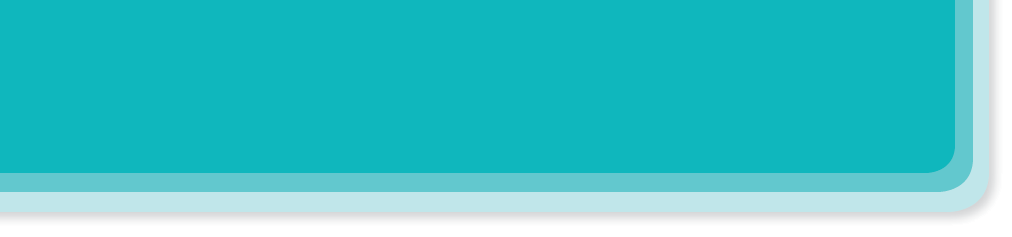 Now make a list of the things  you must bring to the Himalayas. Then add things you mustn’t bring.
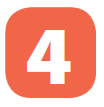 compass
bicycle
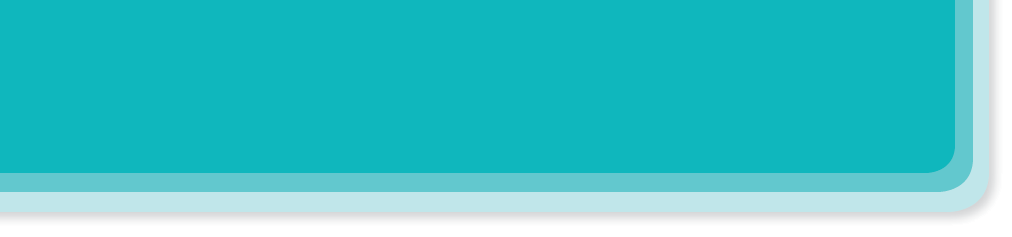 Role-play being a tour guide and a tourist. Tell your partner what to prepare for their trip to the Himalayas, and give reasons.
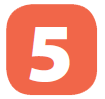 Example:
A: I’d like to go to the Himalayas next month.
B: OK. I think you must bring a waterproof coat. It’s cold and rainy there!
A: Yes. Anything else?
B: You must …, and you mustn’t …
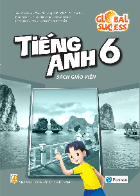 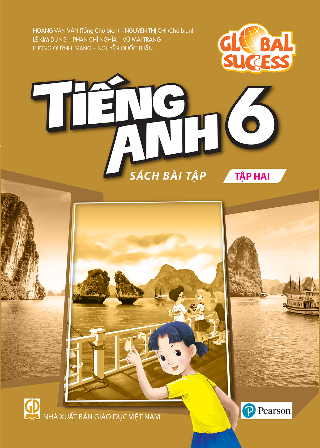 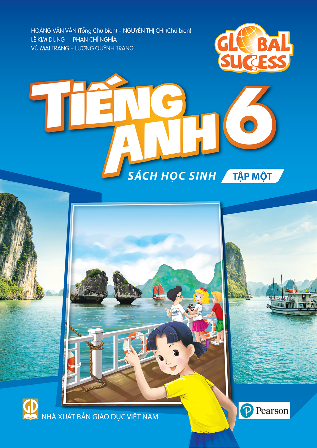 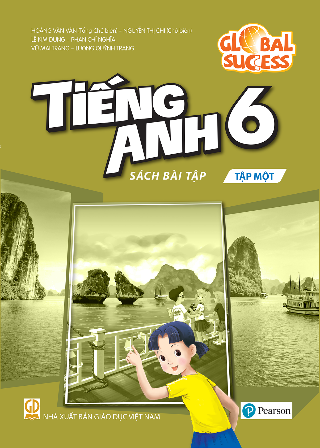 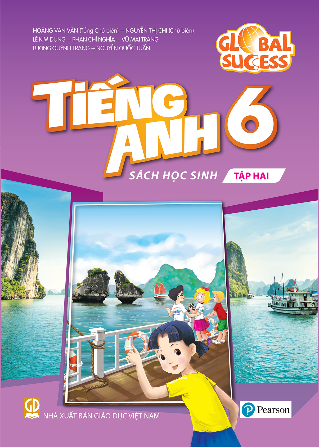